NNV fall meeting
November, 2024
Enrichment of Calcium in Molten Salt
Wicher van Bree, Nicolo de Groot, Levi Sleegers, Luuk van Summeren  (Radboud University), Julia Even, Lisa van der Werff  (RU Groningen), Valentina Gonzalez Belmont (TES de Ecatepec)
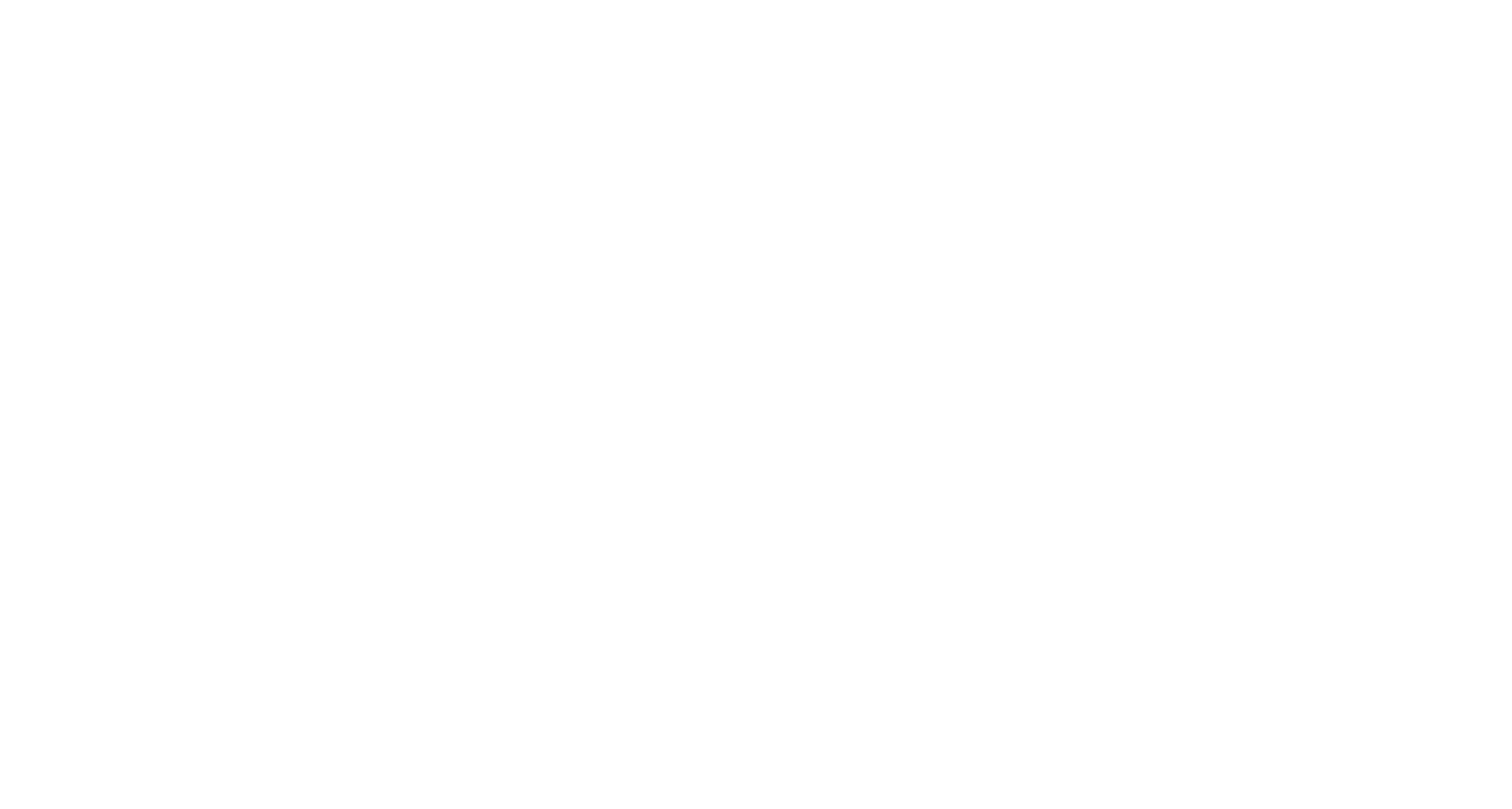 1
18
1
2
H
2
13
14
15
16
17
He
3
4
5
6
7
8
9
10
Li
Be
B
C
N
O
F
Ne
11
12
13
14
15
16
17
18
Na
Mg
3
4
5
6
7
8
9
10
11
12
Al
Si
P
S
Cl
Ar
19
20
21
22
23
24
25
26
27
28
29
30
31
32
33
34
35
36
K
Ca
Sc
Ti
V
Cr
Mn
Fe
Co
Ni
Cu
Zn
Ga
Ge
As
Se
Br
Kr
37
38
39
40
41
42
43
44
45
46
47
48
49
50
51
52
53
54
Rb
Sr
Y
Zr
Nb
Mo
Tc
Ru
Rh
Pd
Ag
Cd
In
Sn
Sb
Te
I
Xe
*
57+
55
56
72
73
74
75
76
77
78
79
80
81
82
83
84
85
86
Cs
Ba
La
Hf
Ta
W
Re
Os
Ir
Pt
Au
Hg
Tl
Pb
Bi
Po
At
Rn
"
104
87
88
108    109     110    111
112    113
106
107
89+
105
Sg
Og
Bh
Ts
Fl
Lv
Rg
Nh
Cn
Mt
Ds
Mc
Rf
Hs
Db
Fr
Ra
Ac
Intorduntion: periodic table
Atom number= # of protons in element
114     115    116    117     118
*
58
59
60
61
62
63
64
65
66
67
68
69
70
71
Ce
Pr
Nd
Pm
Sm
Eu
Gd
Tb
Dy
Ho
Er
Tm
Yb
Lu
"
90
91
92
93
94
95
96
97
98
99
100
101
102
103
Th
Pa
U
Np
Pu
Am
Cm
Bk
Cf
Es
Fm
Md
No
Lr
08/11/2024
2
1
18
1
2
H
2
13
14
15
16
17
He
3
4
5
6
7
8
9
10
Li
Be
B
C
N
O
F
Ne
11
12
13
14
15
16
17
18
Na
Mg
3
4
5
6
7
8
9
10
11
12
Al
Si
P
S
Cl
Ar
19
20
21
22
23
24
25
26
27
28
29
30
31
32
33
34
35
36
K
Ca
Sc
Ti
V
Cr
Mn
Fe
Co
Ni
Cu
Zn
Ga
Ge
As
Se
Br
Kr
37
38
39
40
41
42
43
44
45
46
47
48
49
50
51
52
53
54
Rb
Sr
Y
Zr
Nb
Mo
Tc
Ru
Rh
Pd
Ag
Cd
In
Sn
Sb
Te
I
Xe
*
57+
55
56
72
73
74
75
76
77
78
79
80
81
82
83
84
85
86
Cs
Ba
La
Hf
Ta
W
Re
Os
Ir
Pt
Au
Hg
Tl
Pb
Bi
Po
At
Rn
"
104
87
88
108    109     110    111
112    113
106
107
89+
105
Sg
Og
Bh
Ts
Fl
Lv
Rg
Nh
Cn
Mt
Ds
Mc
Rf
Hs
Db
Fr
Ra
Ac
Stable calcium isotopes
42Ca
0.647%
43Ca
0.135%
44Ca
2.09%
46Ca
0.004%
48Ca
0.187%
40Ca
96.9%
114     115    116    117     118
*
58
59
60
61
62
63
64
65
66
67
68
69
70
71
Ce
Pr
Nd
Pm
Sm
Eu
Gd
Tb
Dy
Ho
Er
Tm
Yb
Lu
"
90
91
92
93
94
95
96
97
98
99
100
101
102
103
Th
Pa
U
Np
Pu
Am
Cm
Bk
Cf
Es
Fm
Md
No
Lr
08/11/2024
3
1
18
1
2
H
2
13
14
15
16
17
He
3
4
5
6
7
8
9
10
Li
Be
B
C
N
O
F
Ne
11
12
13
14
15
16
17
18
Na
Mg
3
4
5
6
7
8
9
10
11
12
Al
Si
P
S
Cl
Ar
19
20
21
22
23
24
25
26
27
28
29
30
31
32
33
34
35
36
K
Ca
Sc
Ti
V
Cr
Mn
Fe
Co
Ni
Cu
Zn
Ga
Ge
As
Se
Br
Kr
37
38
39
40
41
42
43
44
45
46
47
48
49
50
51
52
53
54
Rb
Sr
Y
Zr
Nb
Mo
Tc
Ru
Rh
Pd
Ag
Cd
In
Sn
Sb
Te
I
Xe
*
57+
55
56
72
73
74
75
76
77
78
79
80
81
82
83
84
85
86
Cs
Ba
La
Hf
Ta
W
Re
Os
Ir
Pt
Au
Hg
Tl
Pb
Bi
Po
At
Rn
"
104
87
88
108    109     110    111
112    113
106
107
89+
105
Sg
Og
Bh
Ts
Fl
Lv
Rg
Nh
Cn
Mt
Ds
Mc
Rf
Hs
Db
Fr
Ra
Ac
Stable calcium isotopes
42Ca
0.647%
43Ca
0.135%
44Ca
2.09%
46Ca
0.004%
48Ca
0.187%
40Ca
96.9%
Fundamental research:
	Sensitize of super heavy elements
	Neutrino mass measurement
	Dubble beta decay
Candles detector
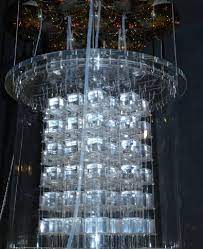 114     115    116    117     118
Synthesized with 48Ca
*
58
59
60
61
62
63
64
65
66
67
68
69
70
71
Ce
Pr
Nd
Pm
Sm
Eu
Gd
Tb
Dy
Ho
Er
Tm
Yb
Lu
"
90
91
92
93
94
95
96
97
98
99
100
101
102
103
Th
Pa
U
Np
Pu
Am
Cm
Bk
Cf
Es
Fm
Md
No
Lr
08/11/2024
4
Heavy calcium:  medical applications – Scandium 44 & 47
42Ca
0.647%
43Ca
0.135%
44Ca
2.09%
46Ca
0.004%
48Ca
0.187%
40Ca
96.9%
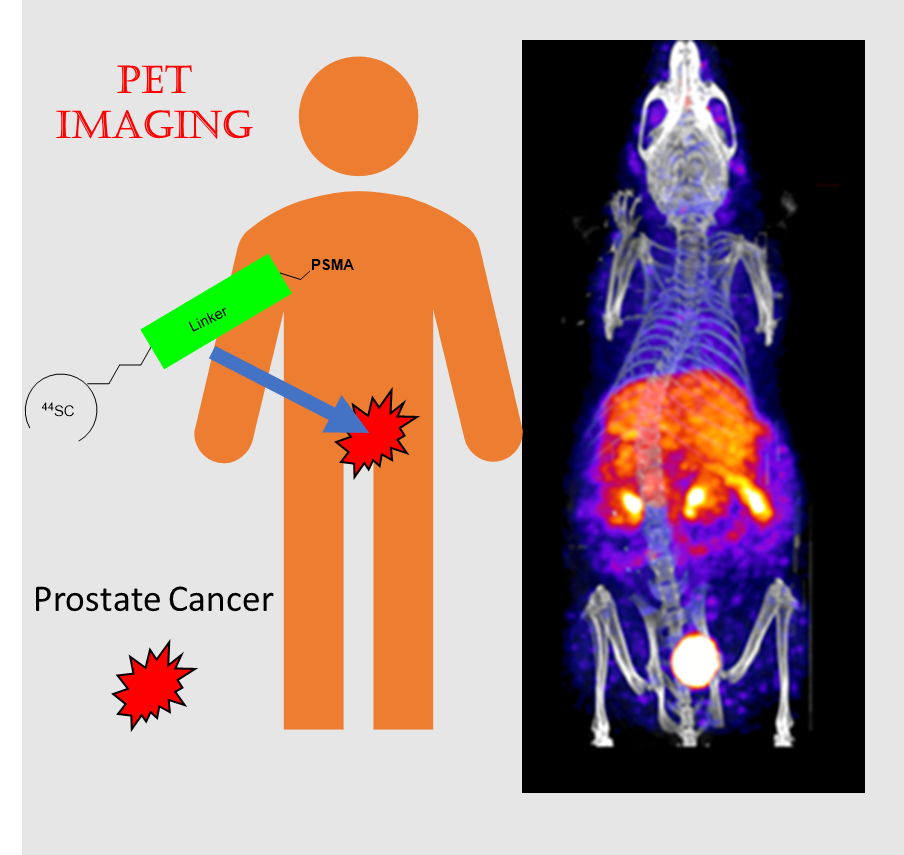 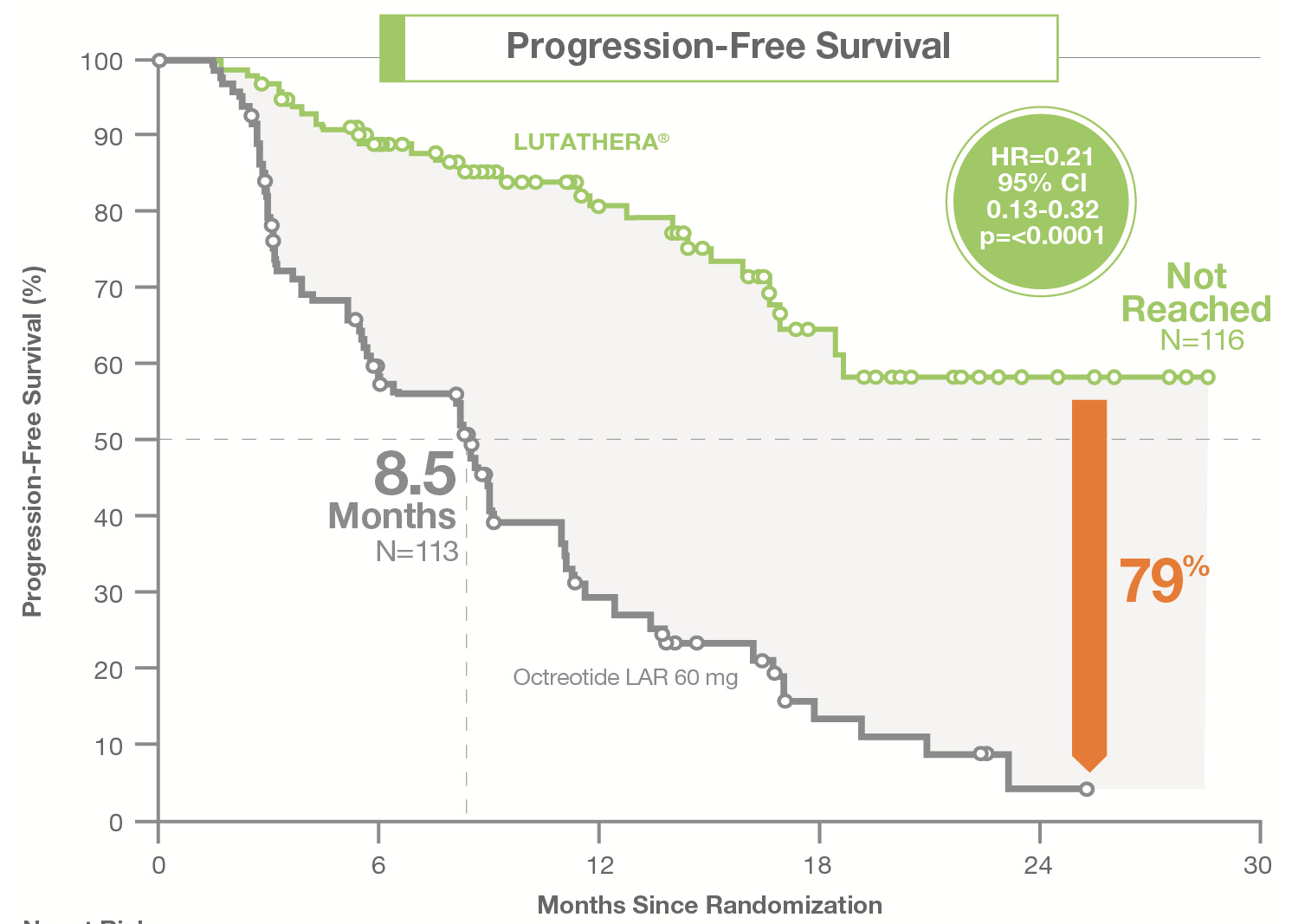 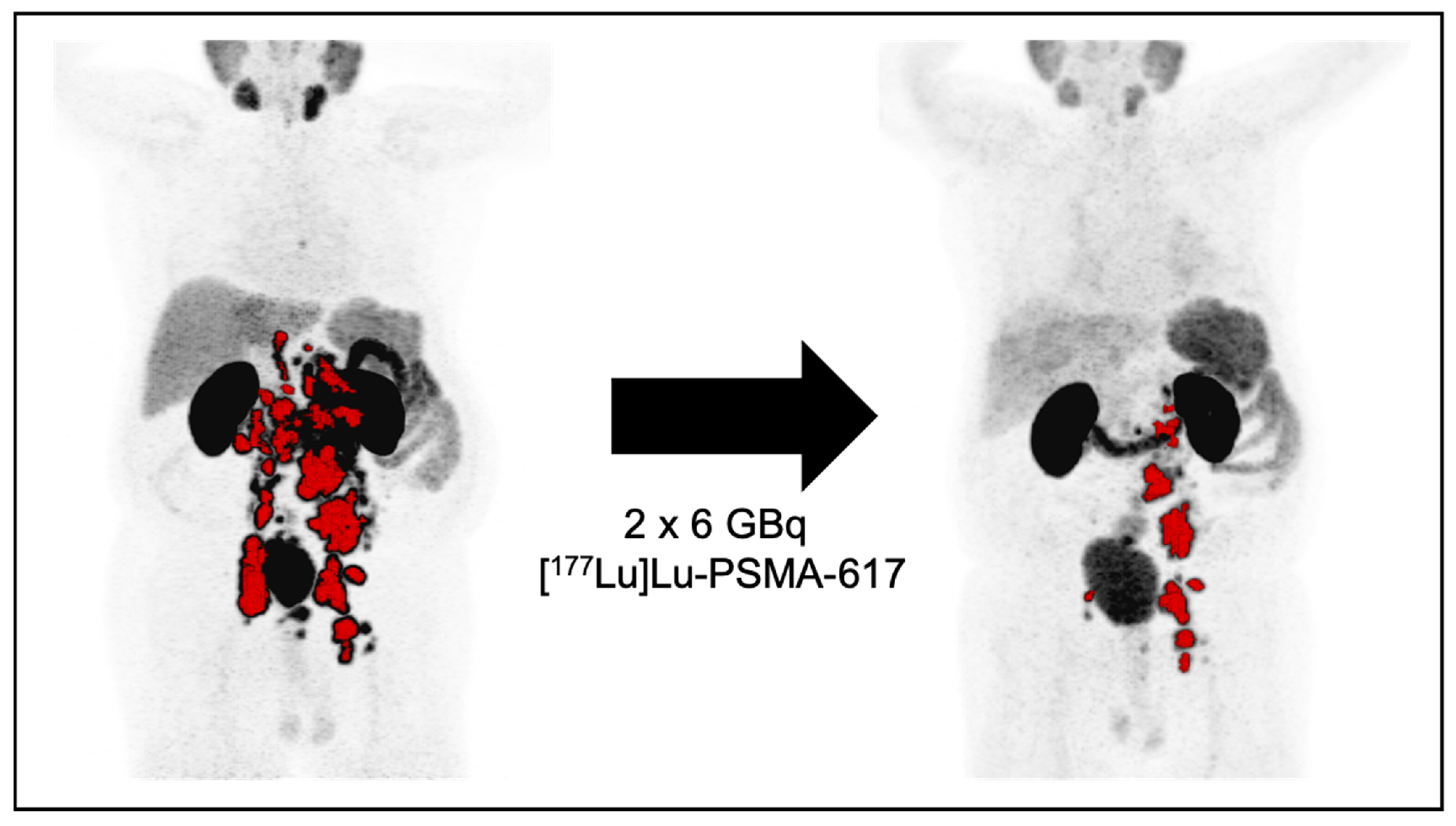 Radiation therapy
PET scan
08/11/2024
5
Calcium crisis in europe
Calcium production:
Only with a calutron
Inefficient: 10g 48Ca/jaar
Expensive( 1g 48Ca = 500k€)
Other elements take priority (177Lu)
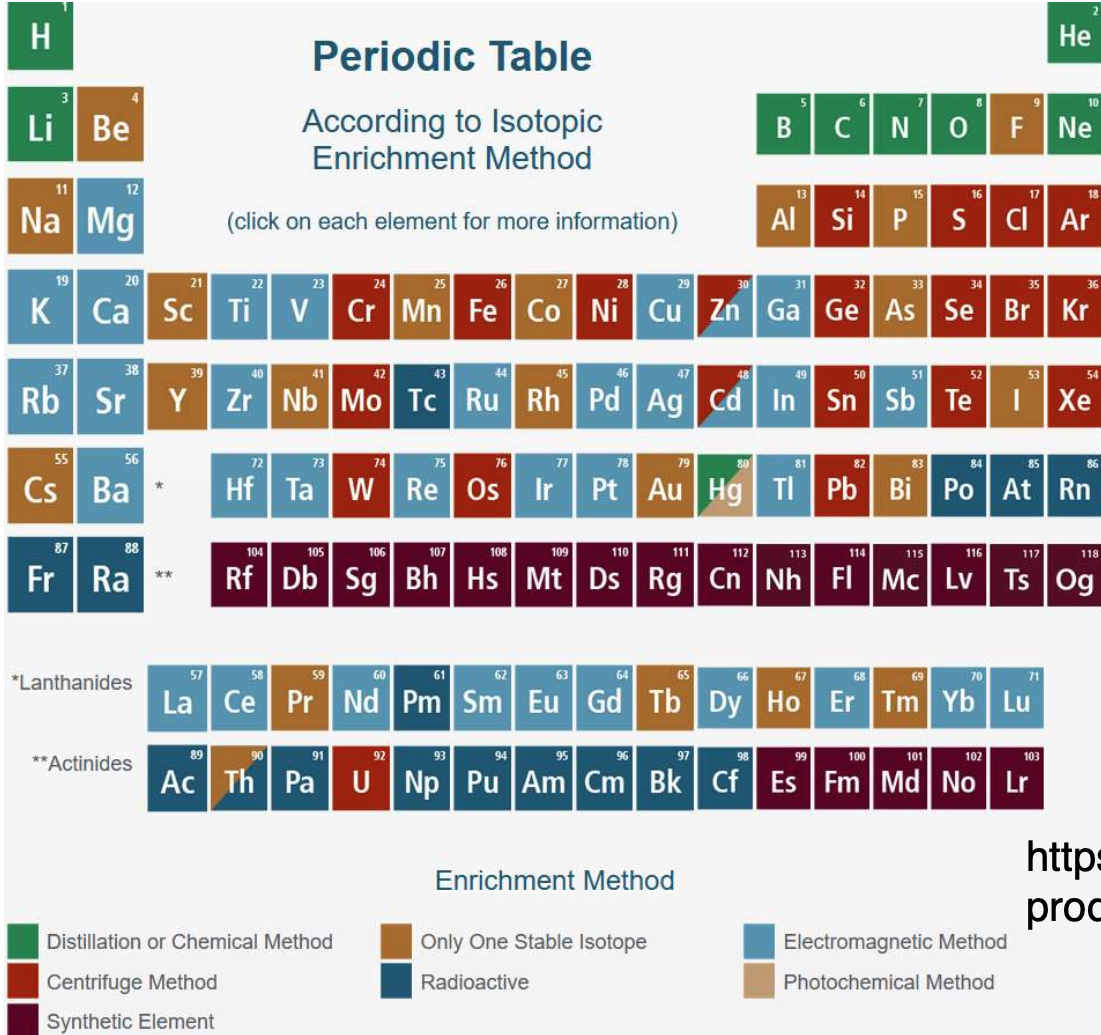 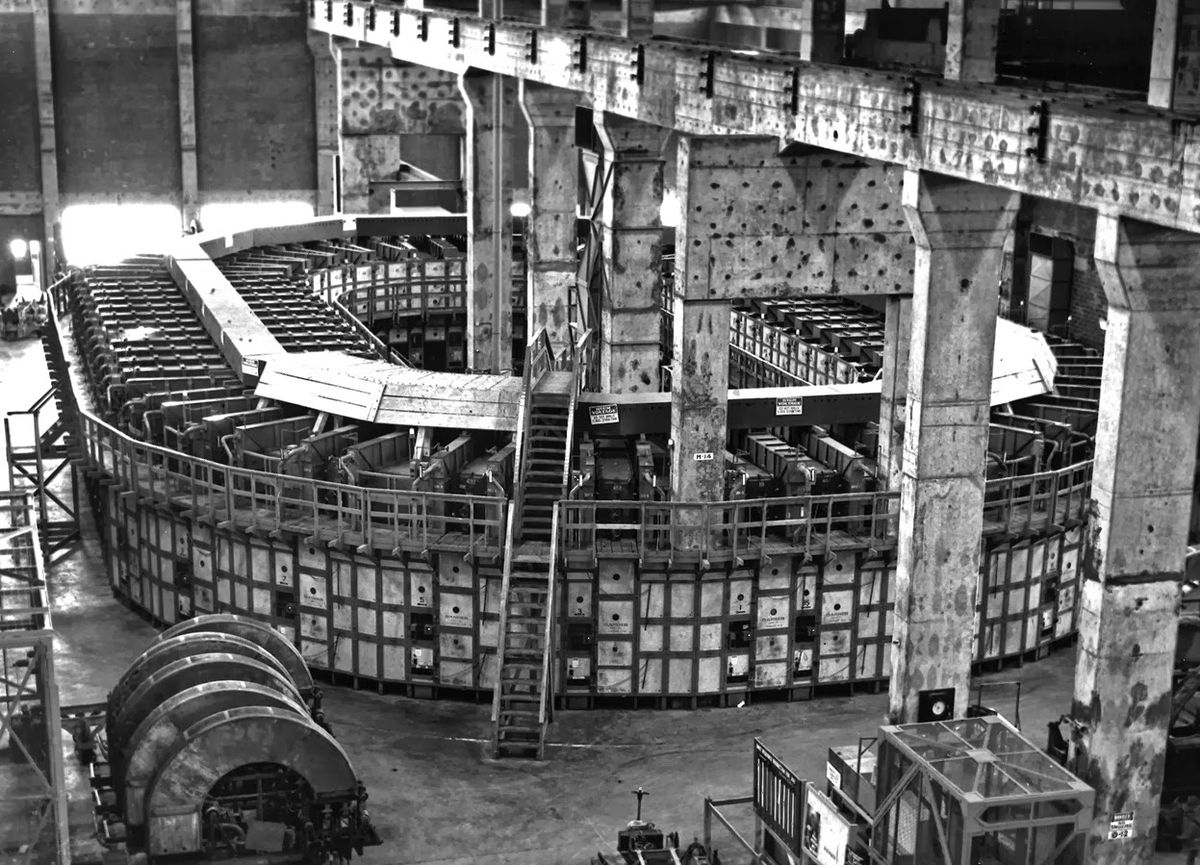 08/11/2024
6
The solution
42Ca
0.647%
43Ca
0.135%
44Ca
2.09%
46Ca
0.004%
48Ca
0.187%
40Ca
96.9%
Pre-enrichment of calcium, aim 48Ca: 0.2% → 1%
The to calutron for seperation:
44Ca for 44Sc
46Ca for 47Sc
48Ca for research and 47Sc 
Reduces cost and increase production
Validatie experiment op Radboud Universiteit (2018)
Demonstrator grant NWO
08/11/2024
7
Molten-salt counter current electromigration
anode
cathode
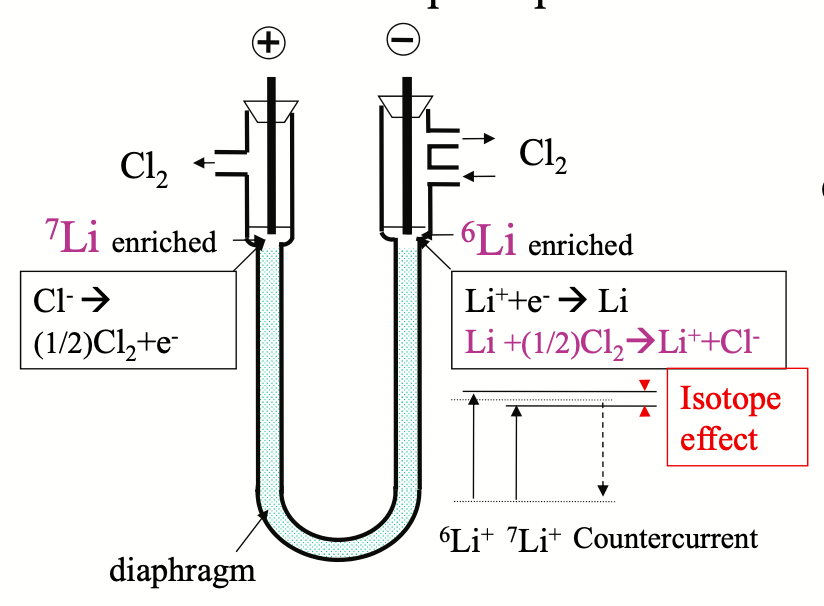 Counter current due to:
Gravity
Capillary action
???
Couter current due to
Gravity
Capillary action
Klemm method
A. Klemm, Z. Naturforsch. 6a, 512 (1951).
08/11/2024
8
Low-temp CCEM
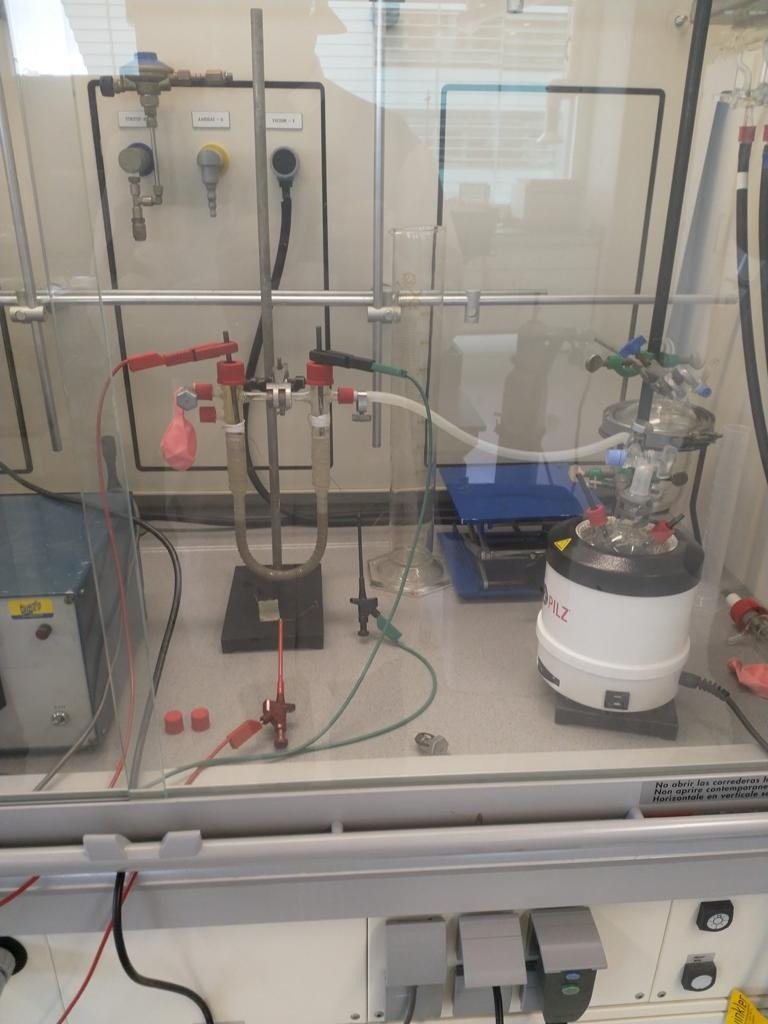 Ternery salt:
Ca(No3)2
KNO3
NaNO3
High calcium concentration
Low melting point
anode
cathode
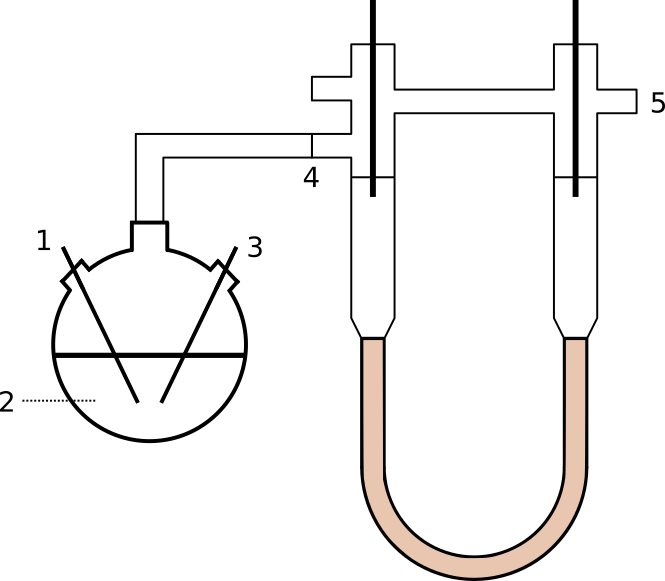 Extra NO2
NdG, Levi Sleegers
Presented at 
NNV subatomic physics (2018)
08/11/2024
9
RU EXPERIMENT (2018)
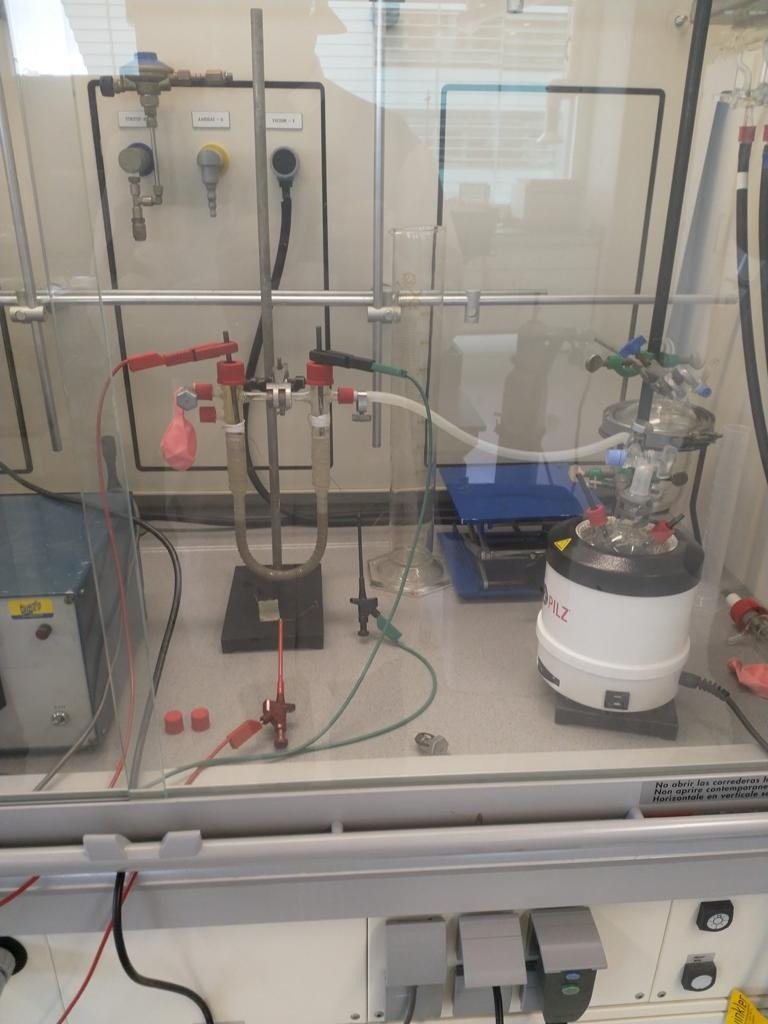 Yara solar zout (calcium/sodium/potassium nitrate, 42% Ca(NO2)3, 131oC
Simple design, easy operation
80V, 8mA, 9 days
4% enrichment
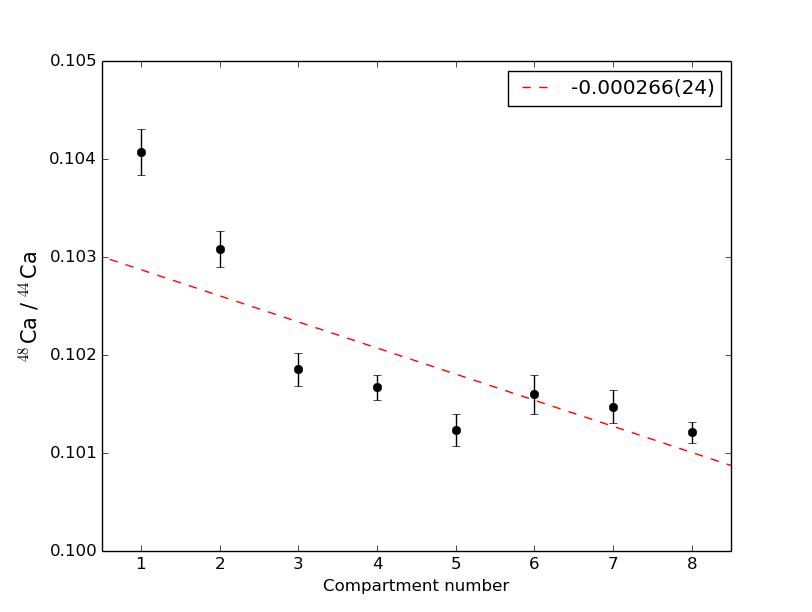 anode
cathode
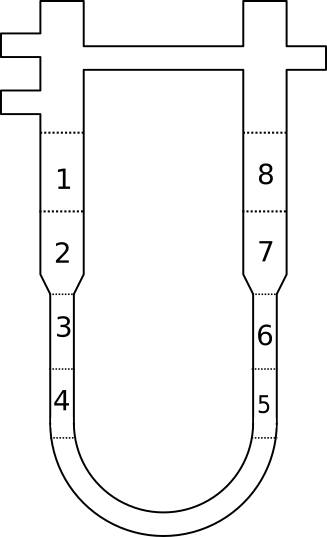 08/11/2024
10
RU EXPERIMENT (2018)
Electrodes erode
Limited current passing through
Get the NO3 gas to the cathode
Isotope separation
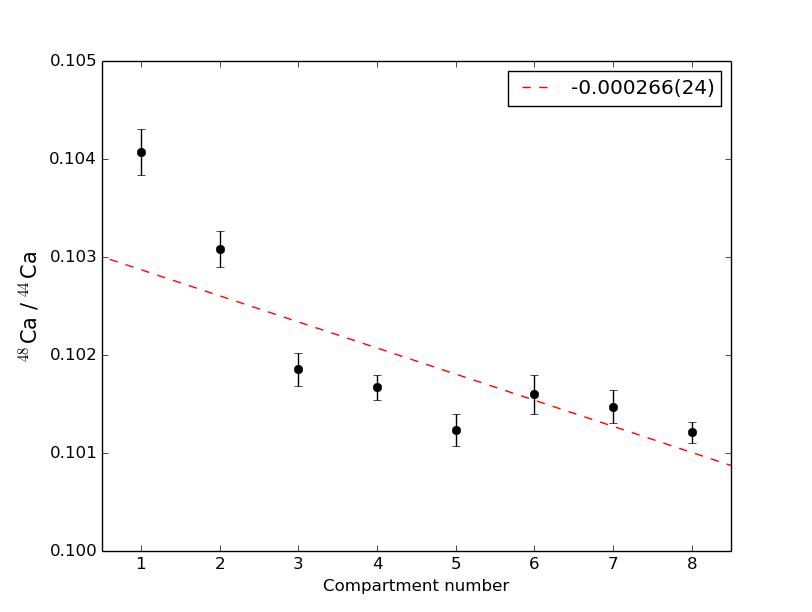 anode
cathode
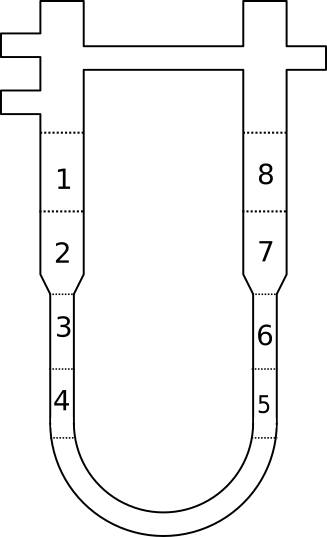 08/11/2024
11
Chemla Effect
Why don’t the elements separate?
Chemla effect
mobility of different elements 
We have: Ca2+ and K+, Na+ 
At low temperature, there could be a crossing point
Okada, Jour. Mol. Liq.
83 5-22 (1999)
08/11/2024
12
Chemla Effect
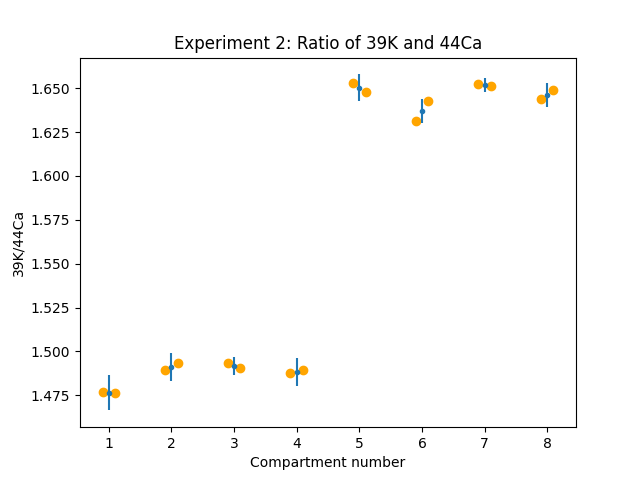 Separation between Ca and Na/K. 
No separation between K-Na
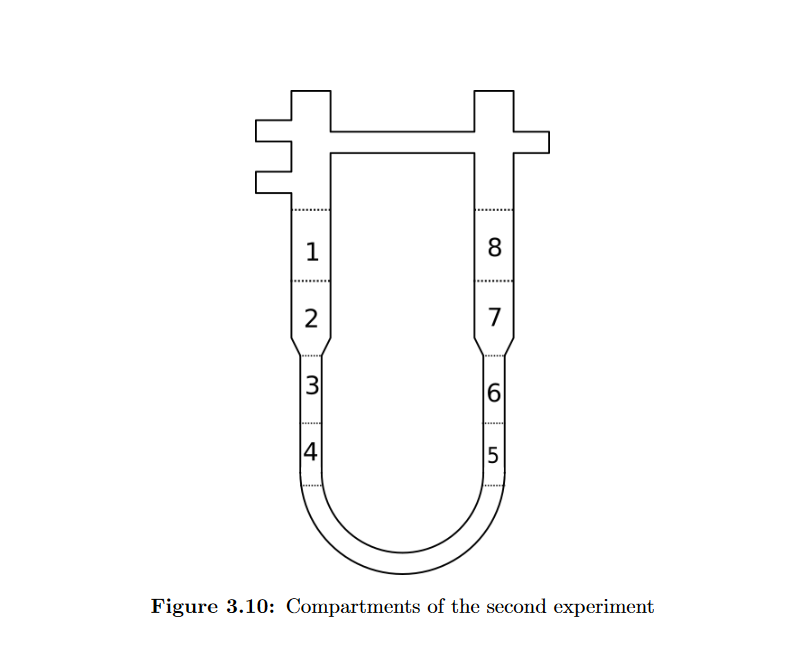 It will stop the enrichment when salts become unmixed
08/11/2024
13
Preperations
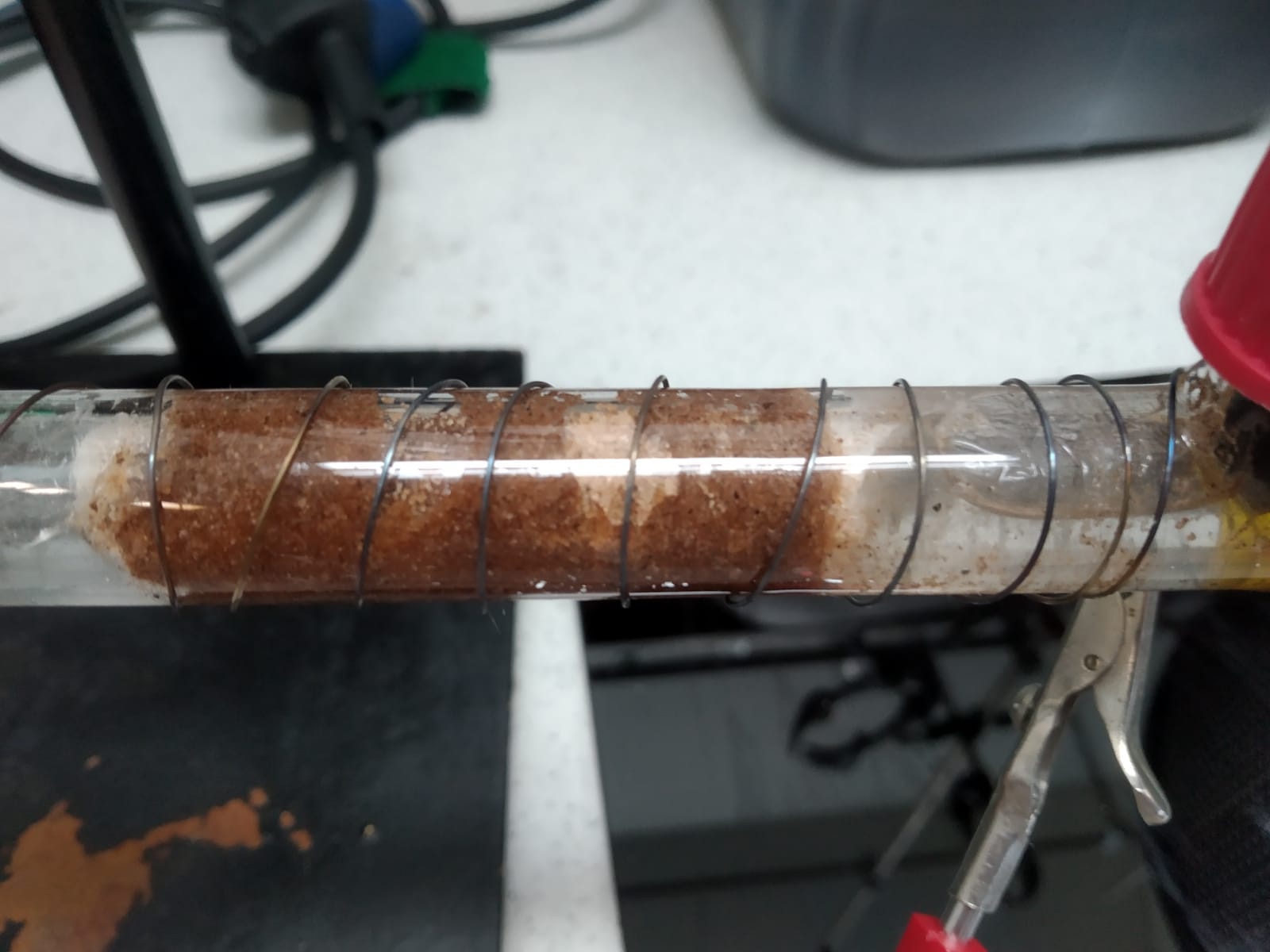 Electrode materials
Hastelloy
Titanium
Glassy carbon
Platinum
Filter material
Temperature-current correlation
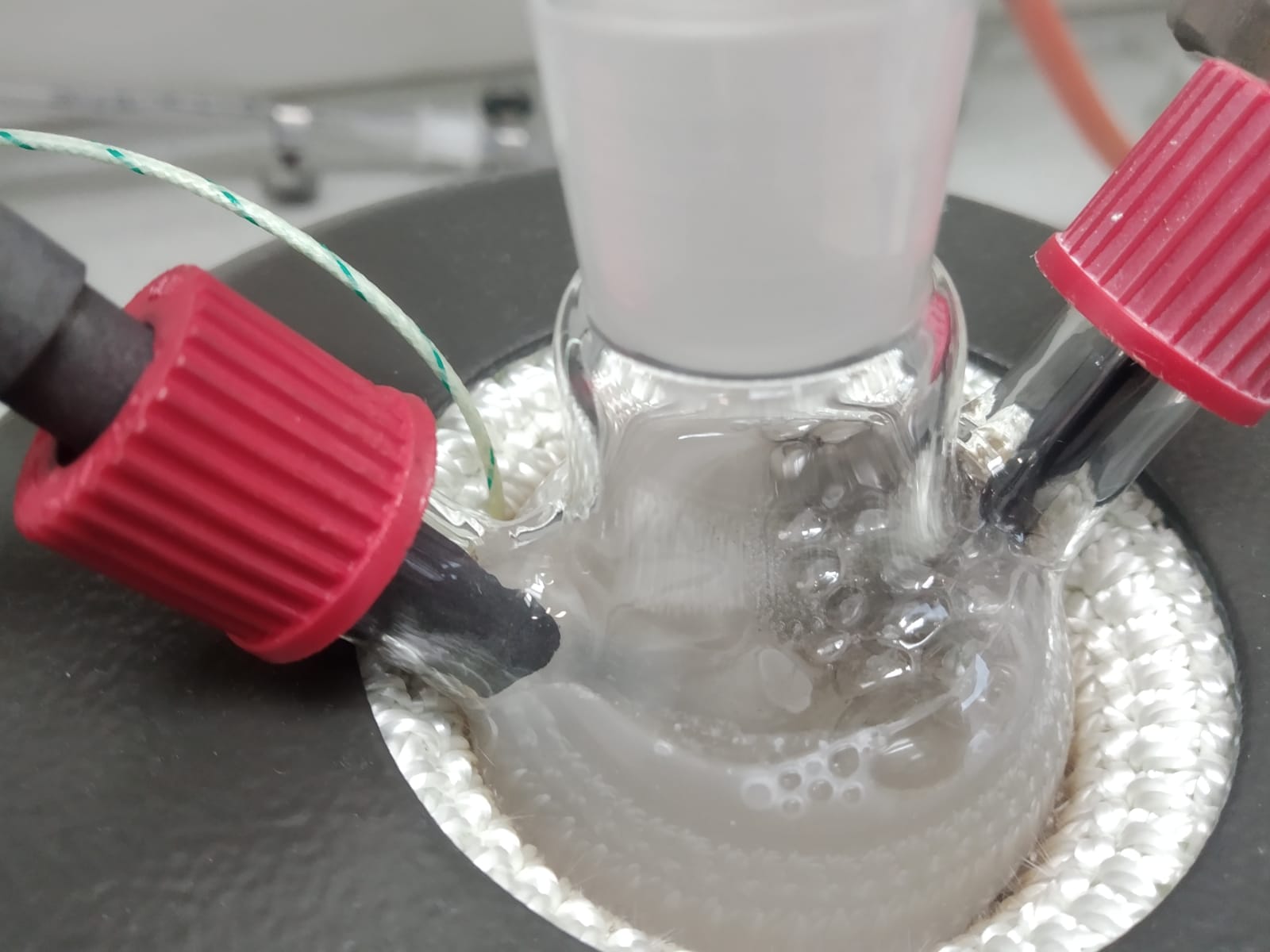 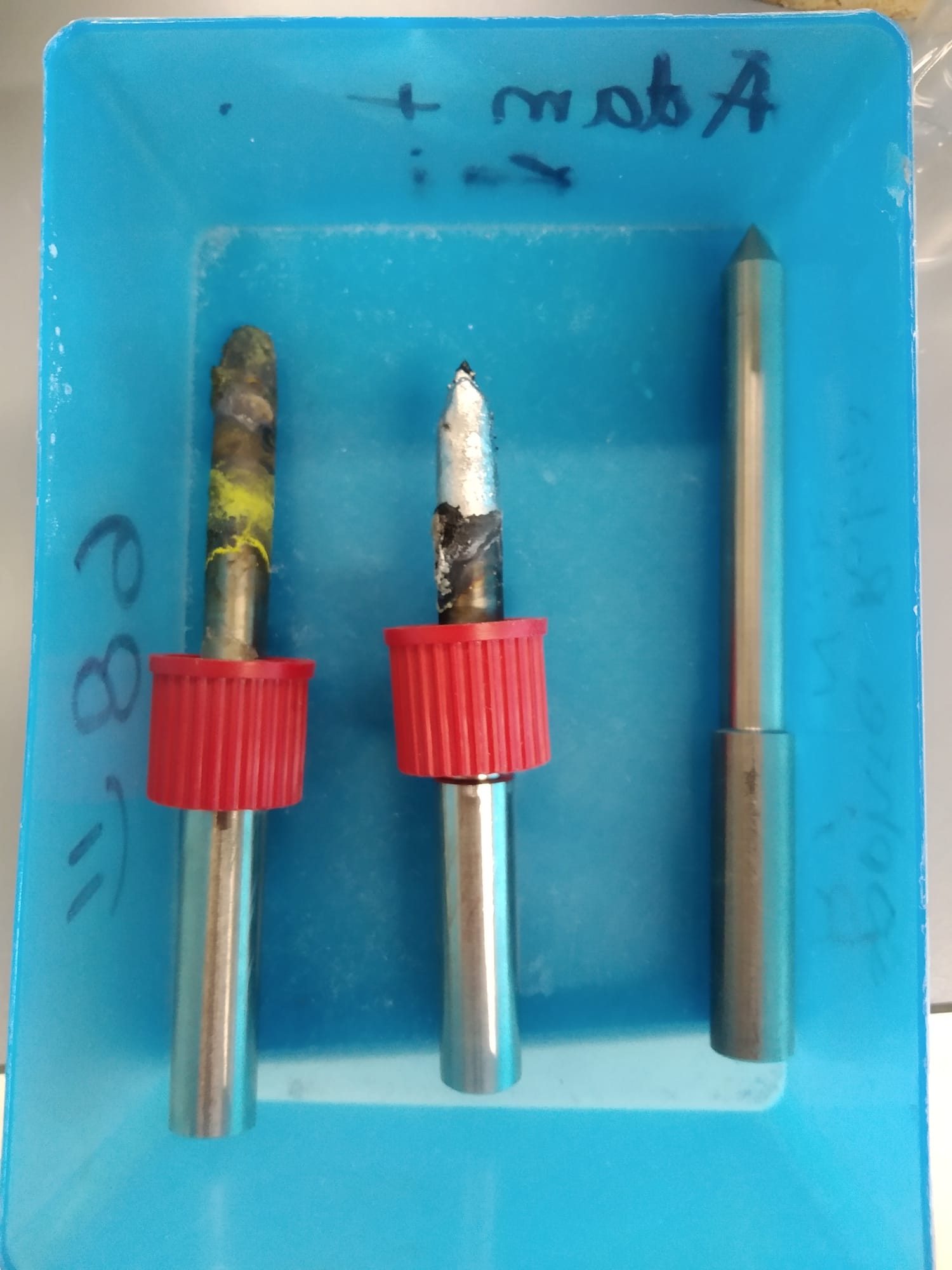 08/11/2024
14
Prototypes
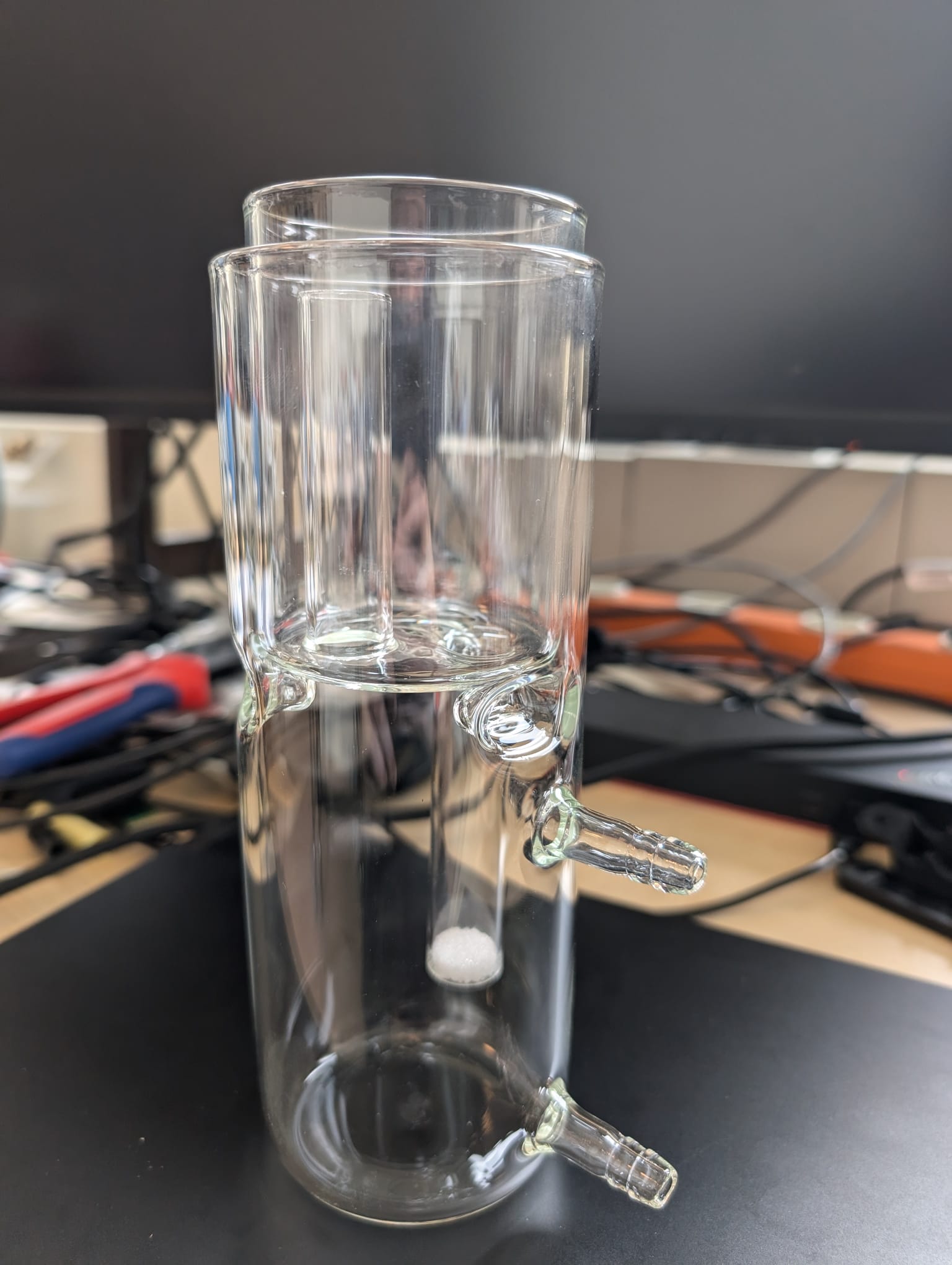 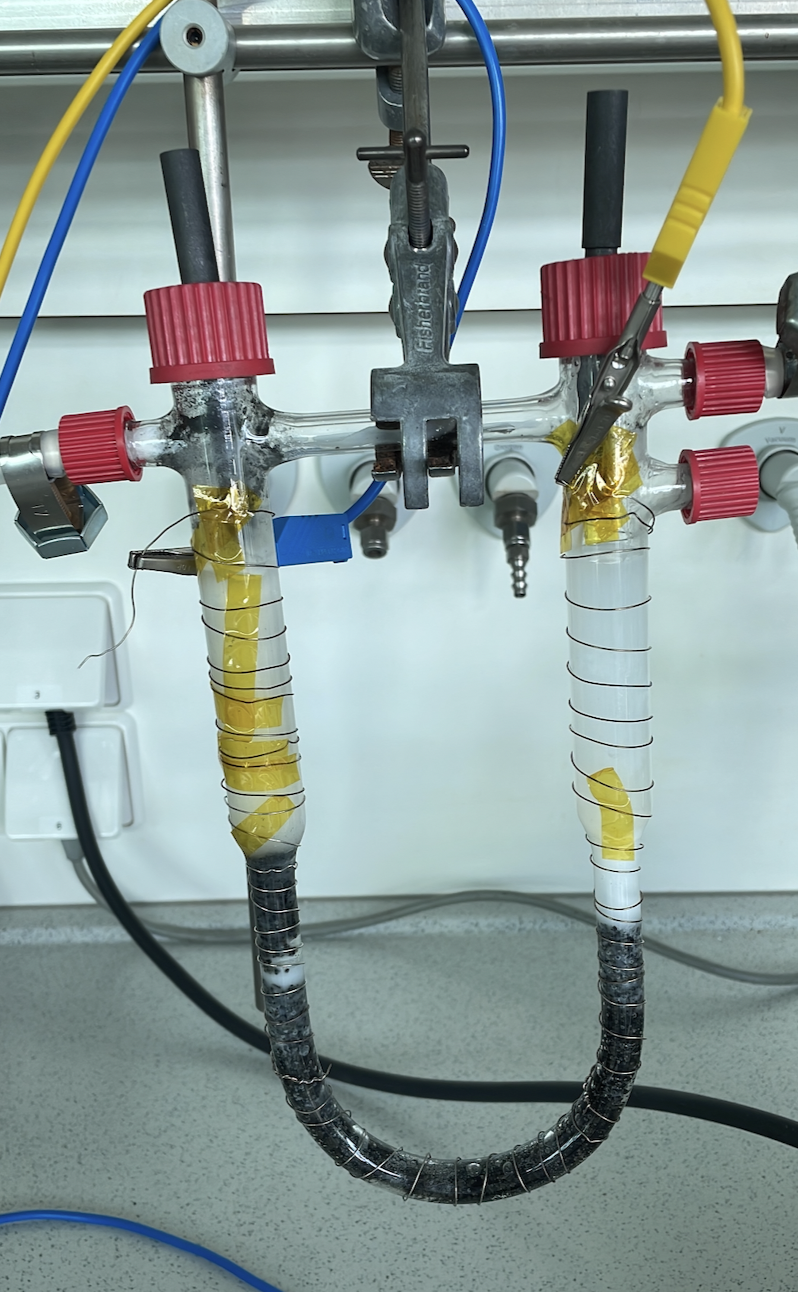 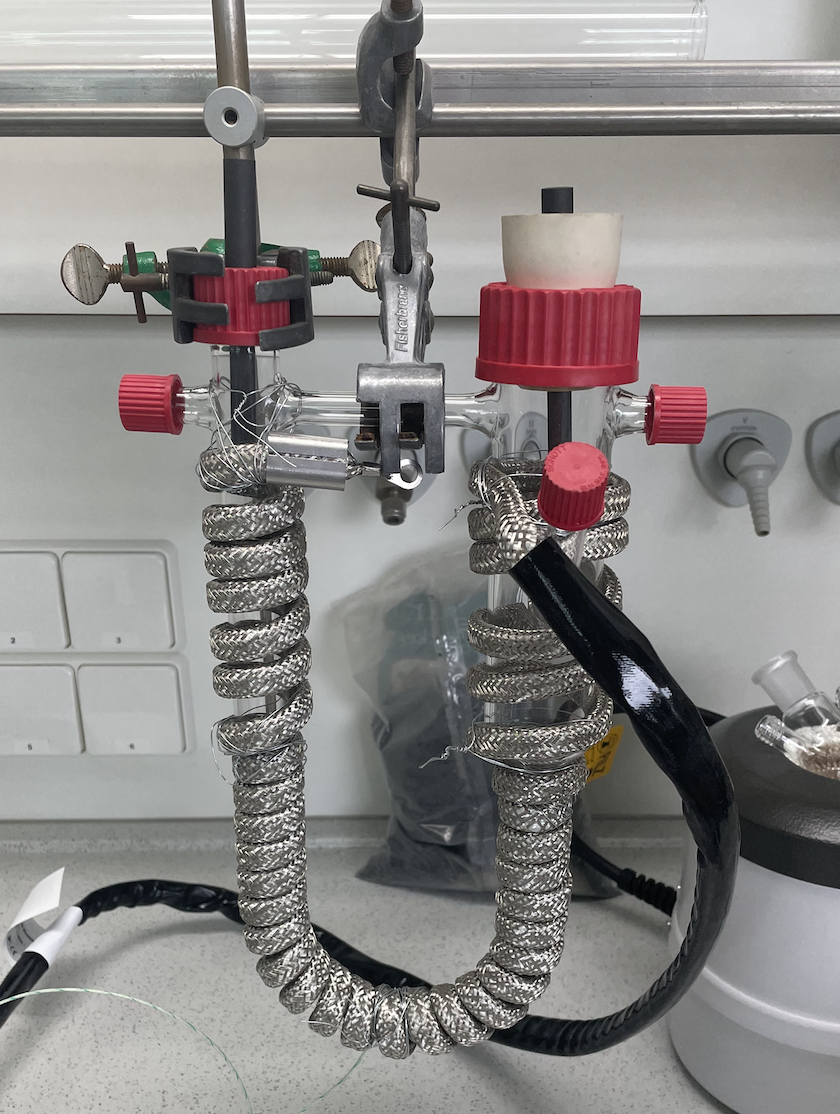 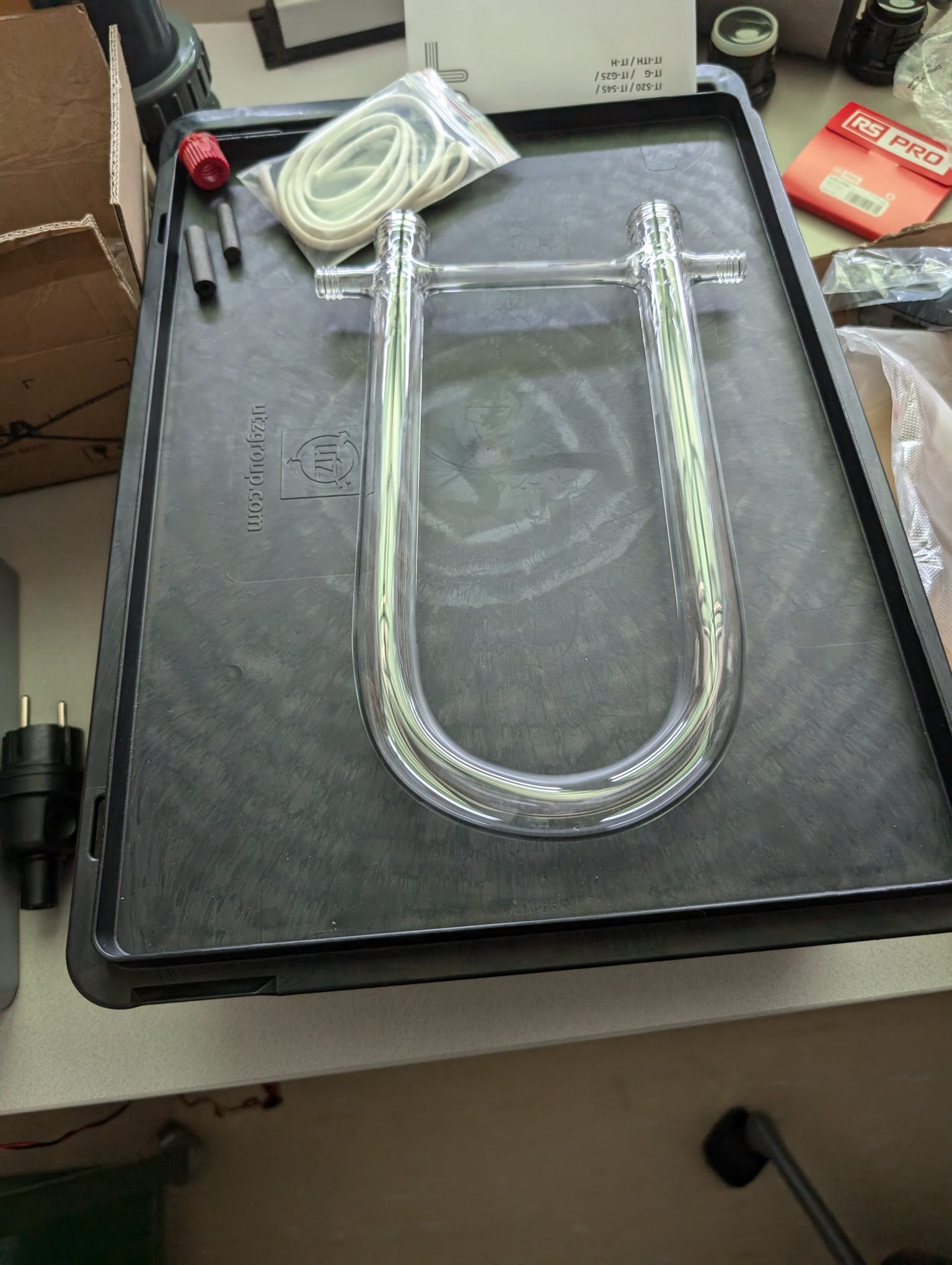 3
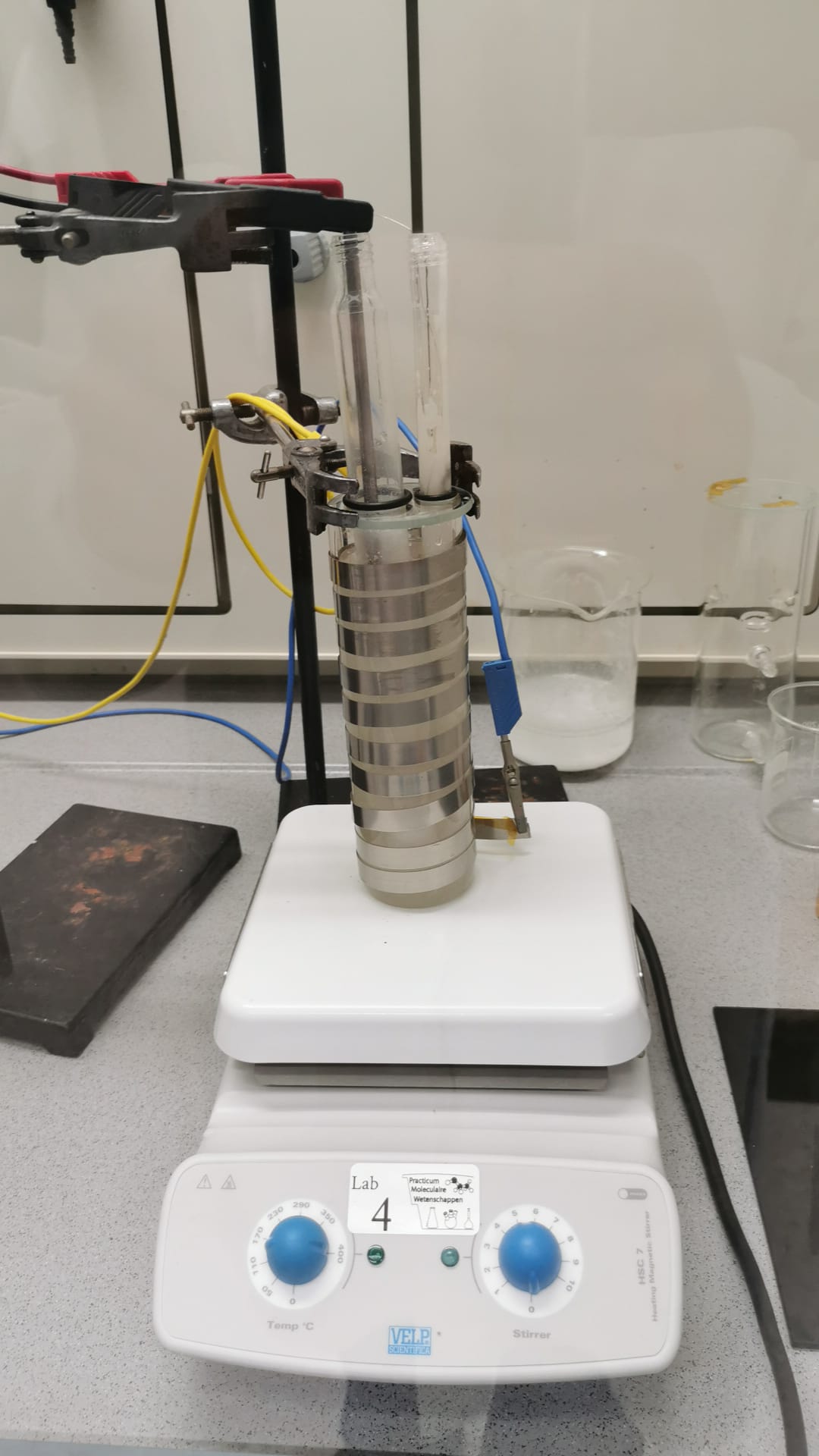 2
0
1
4
08/11/2024
15
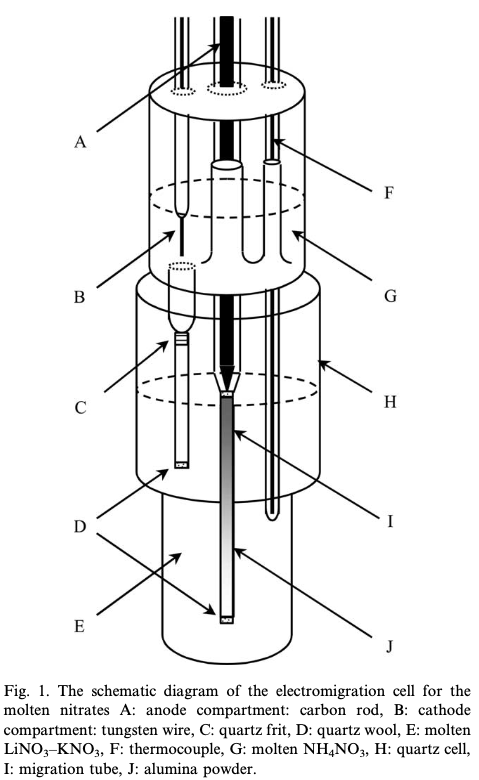 3 reservoir system
New design
 3rd reservoir
 Cathode reservoir
 Donor reservoir
 Anode reservoir
 Salt with less mobility
08/11/2024
| 16
Prototype 3
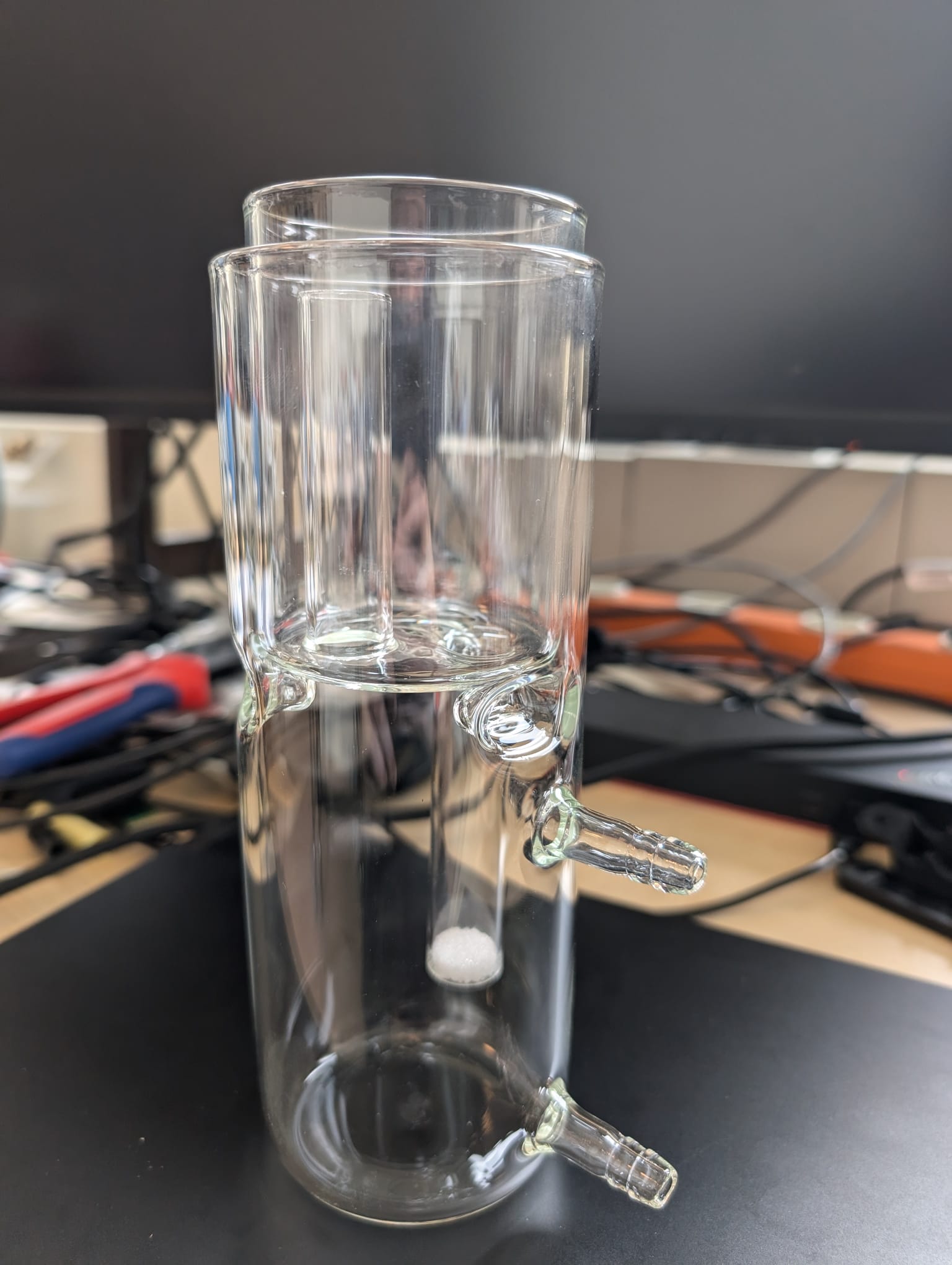 Smaller heating tape
Short filter
Tungsten anode

Temperature gradient
 Current unstable (30-600 mA)
Element seperation solved
At least 10% enrichment
3
08/11/2024
17
Testing – Prototype 4
Currently running
Longer filter
More consistent heating
Second copy at Groningen
Aim for more stable running at 200mA or higher
08/11/2024
18
Future plans
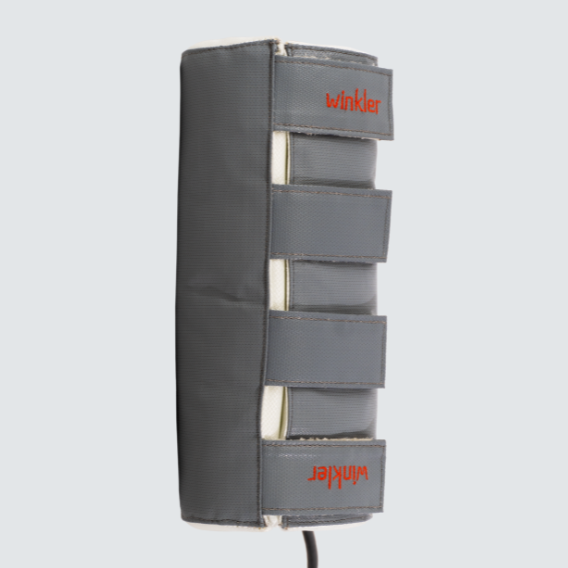 10% & 20% enrichment
Temperature control
Optimization
Patent element separation
Rare earth metals
08/11/2024
19
Thanks to the team
RU																                                 RUG





Nicolo de Groot					Rick van den Bosch			Valentina Gonzalez				      Julia Even	
Experimental Physics		      Engineer						Intern				                Nuclear chemistry





Iris van Veghel					Wicher van Bree			     Luuk van Summeren		    Lisa van der Werff
 KTO								Master student			     Chemistry lab		                       MSc Physics
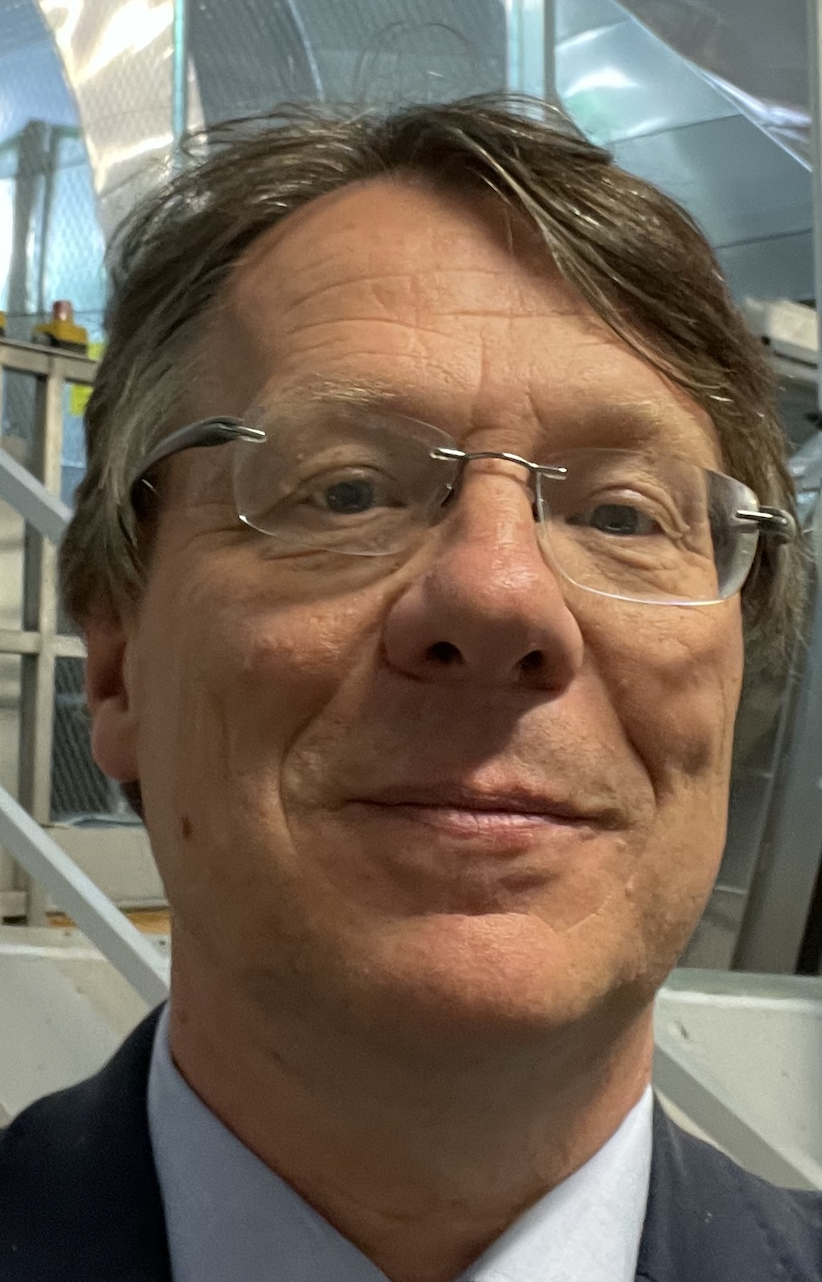 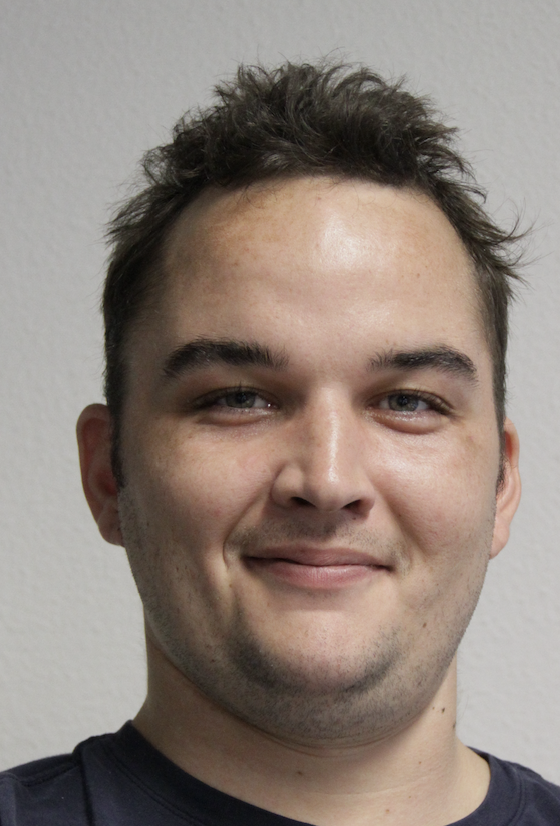 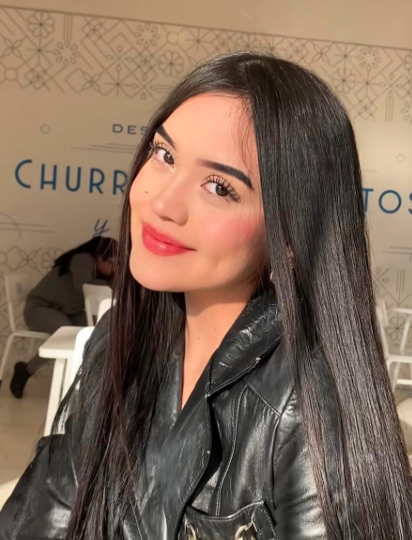 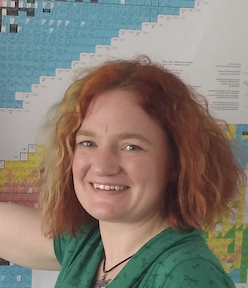 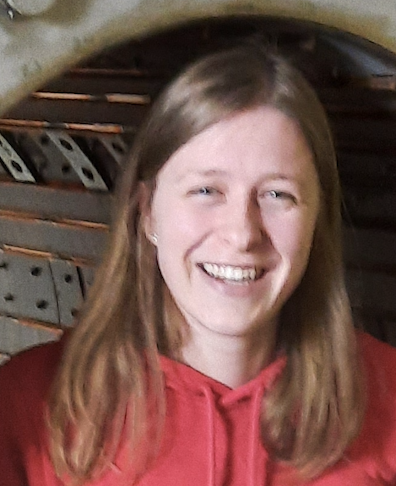 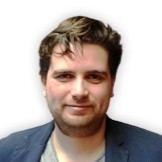 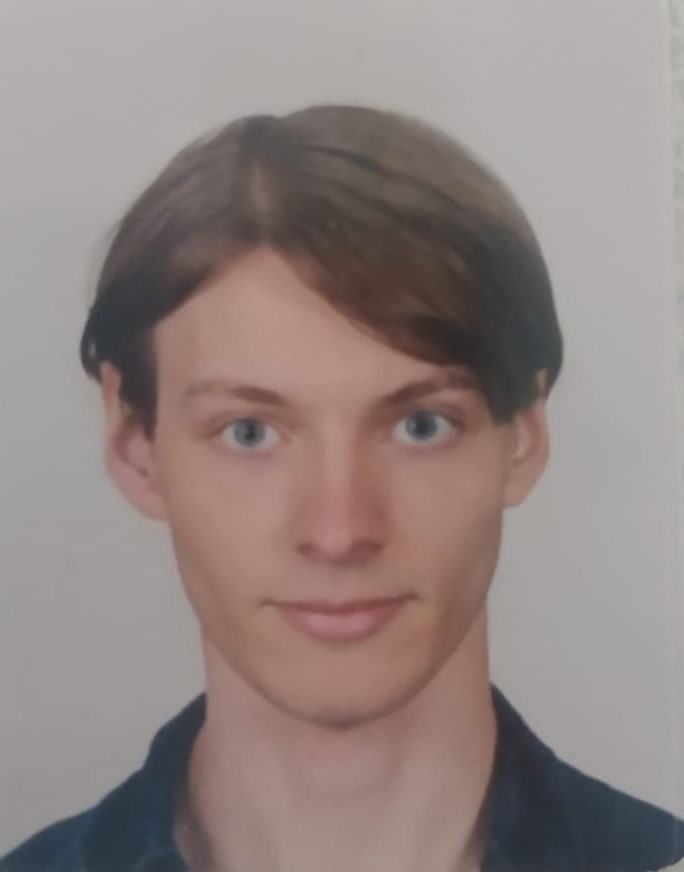 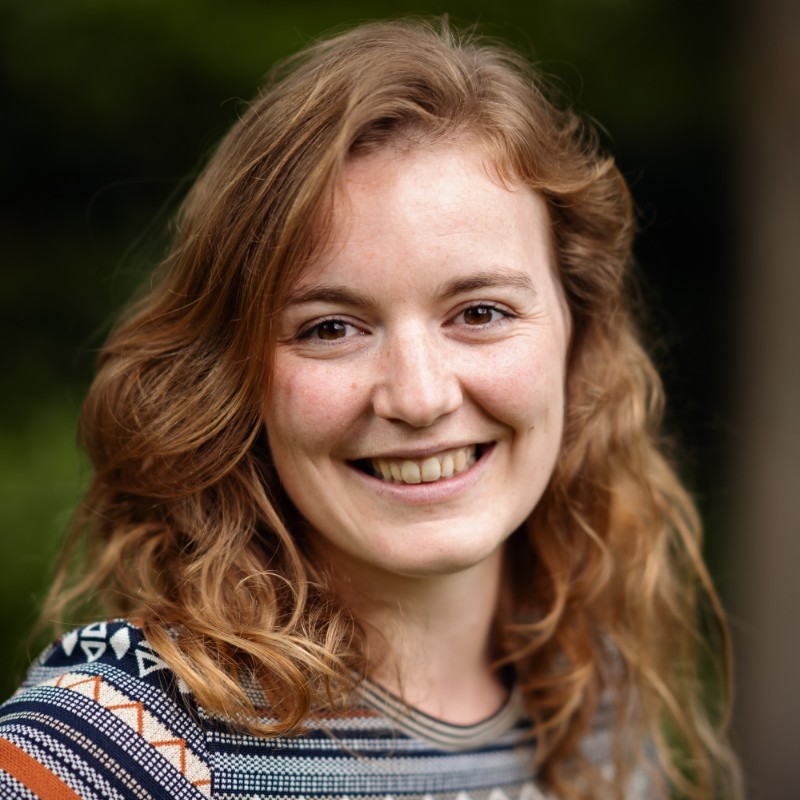 08/11/2024
| 20
EINDE
Backup
08/11/2024
21
Barier
The French experiments had currents of ~1A. Our validation experiment had a current of 10mA. We need to scale this up.

We tried two forms of sand as barier material both had their problems. Using Al2O3 (60-200mm) made it possible to achieve current of 600mA@100V. Groningen tried pure Al powder. This worked less well. We settle on Al2O3, but would move to mesh 80 size (150-200mm)
08/11/2024
| 22
CCEM METHOD
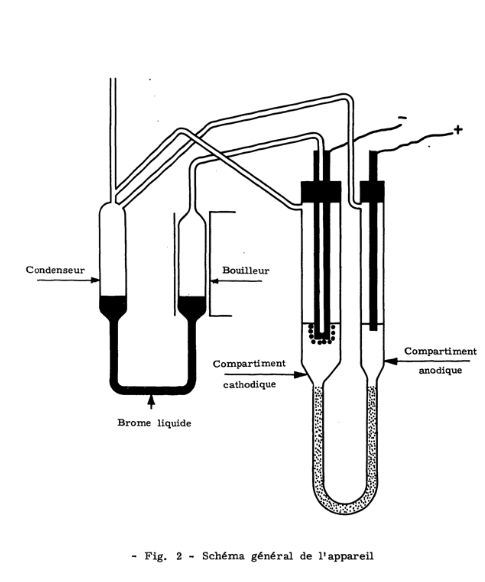 Counter-current electromigration in molten salt
Klemm (1947), Menes (1969).  Patent expired.
Maximum enrichment 9x (80V, 2.7A, 3 weeks, 3.3MC)
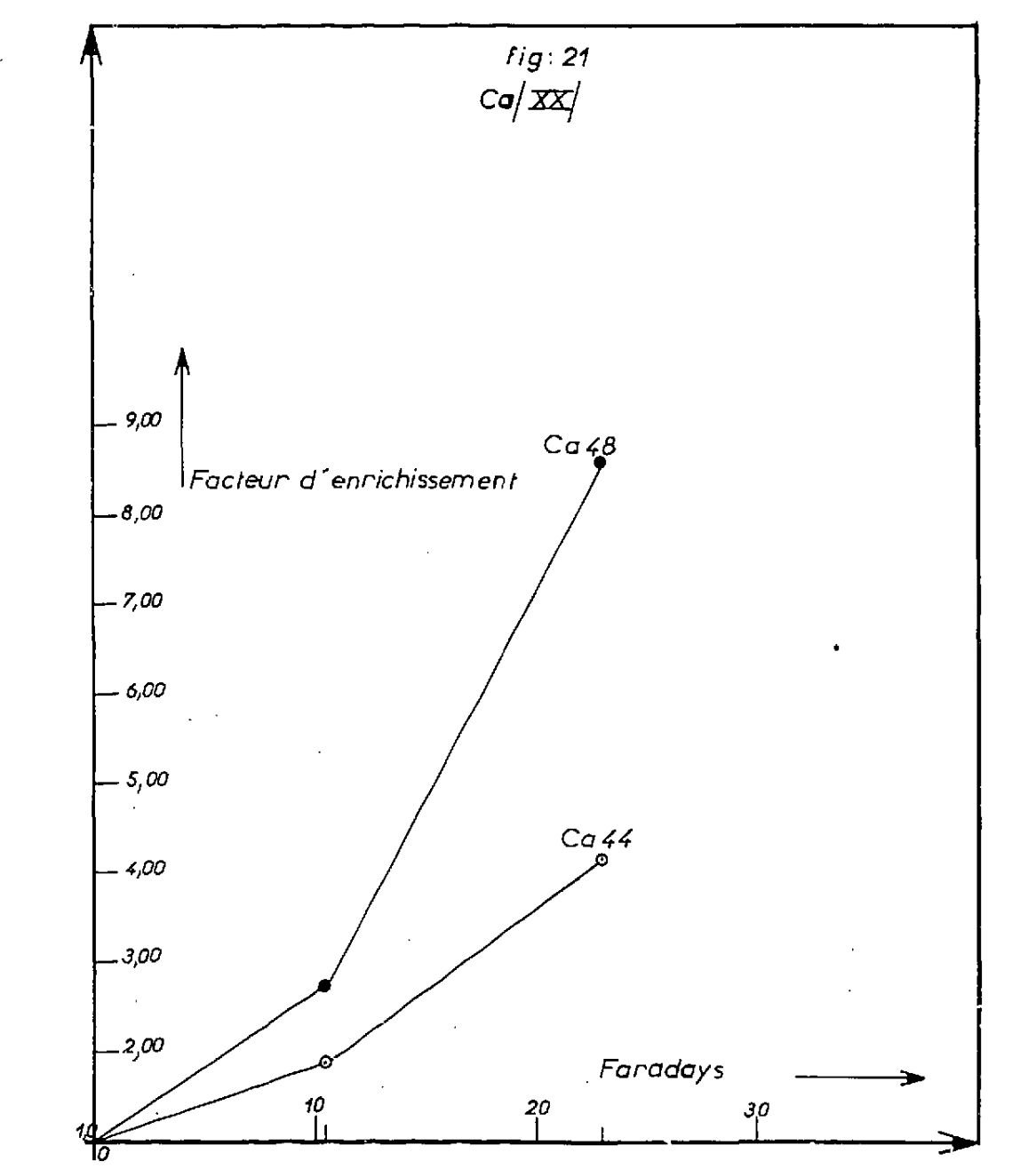 Menes, CaBr2, 800oC
Abandoned:
Corrosive salts
Instable operation
Success with Lithium (1990)
08/11/2024
23
Operational experience - 2
Protoype-3 Groningen:
Using dual electrodes in cathode to improve countercurrent
Works but not perfect
 Course filter material
Tried Al powder
Current 100-250mA@70V
Move to Al2O3  and 3 reservoirs
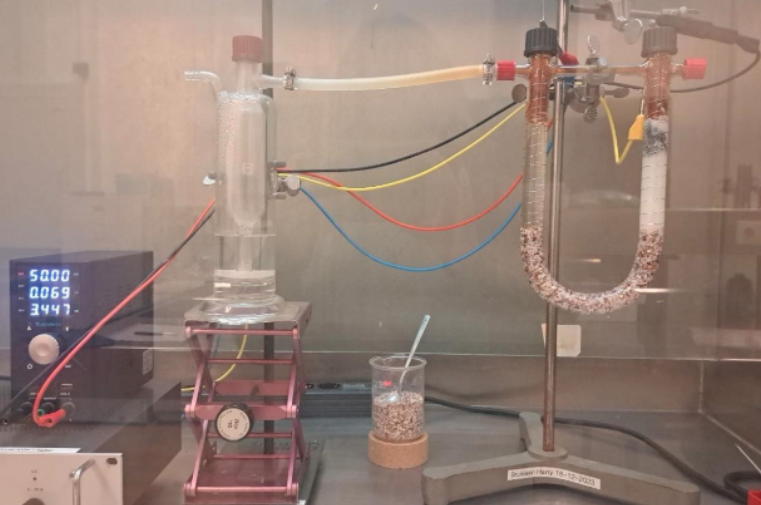 08/11/2024
24
Operational experience
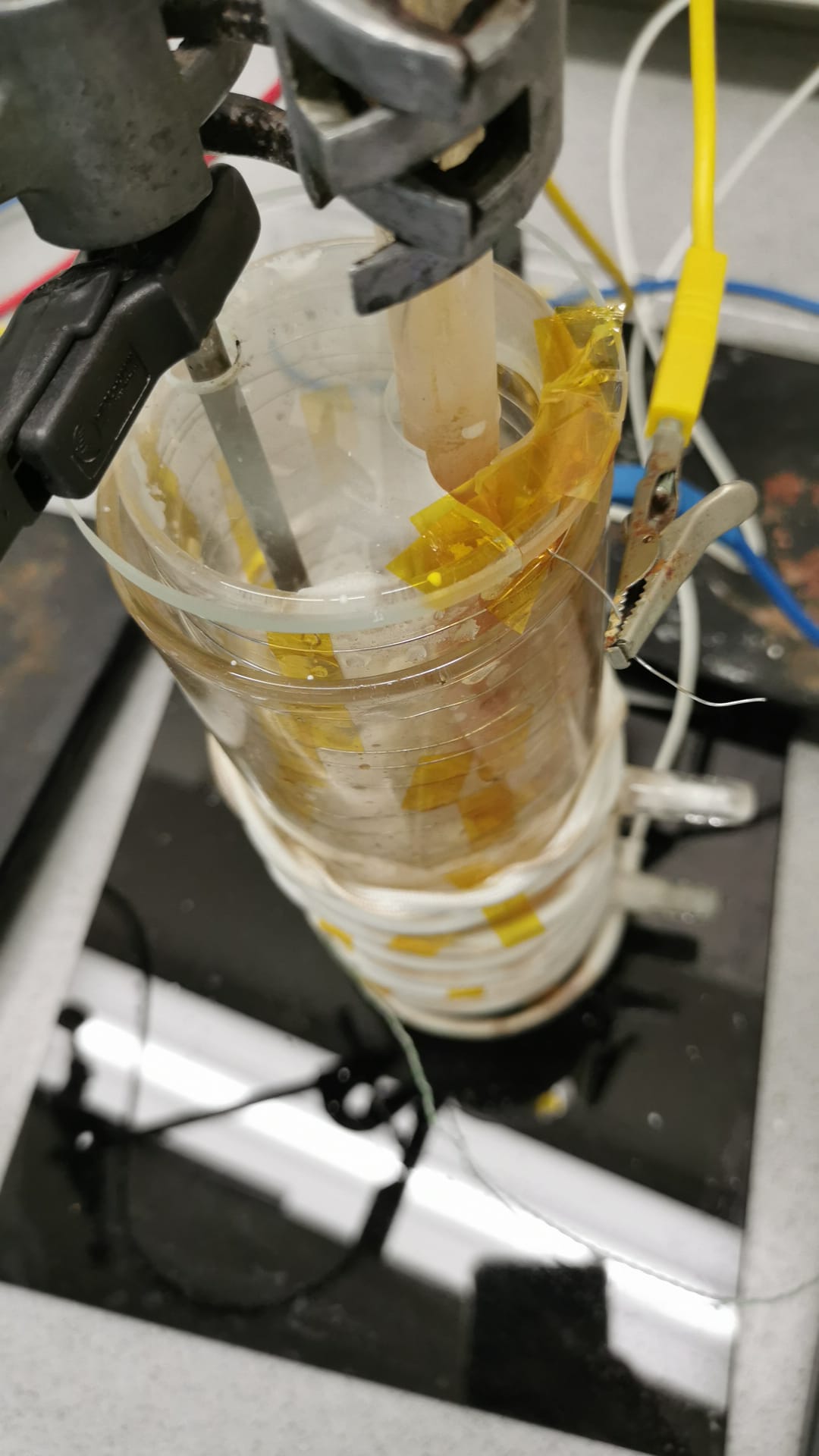 Prototype-2 (Nijmegen):
Several weeks running
NH4NO3 solves a lot of problems
Homogenic heating is problematic
Filter too short for large enrichment factor (4cm)
Interruptions: 
Top of anode solidifying (increase )
Bubbles (add K/Na to anode)  
Clogging of P0 filter?
Current varying (30-600mA)
6 days of running (50% interrupted) 25/9-1/10 5% enrichment 48Ca/44Ca   ~ 10% 48Ca/40Ca
08/11/2024
25
PRODUCTION CHAIN RADIOLOGY ISOTOPES
08/11/2024
26
Interpretation 2018 RU experiment
08/11/2024
27